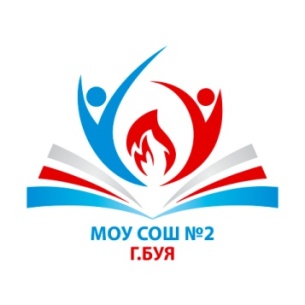 Муниципальное общеобразовательное учреждение 
средняя общеобразовательная школа №2 
городского округа город Буй Костромской области
Психолого-педагогическое  сопровождение при реализации обновлённых ФГОС НОО
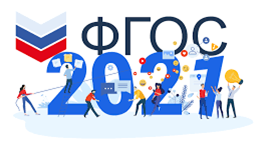 Любовь Сергеевна Смирнова,
заместитель директора по УВР МОУСОШ№2 г.Буя
г. Буй, 
 15.11.2022
1
Актуальность психолого-педагогического сопровождения введения и реализации обновлённых ФГОС НОО
Приоритетное  направление  ФГОС 2021 -  реализация развивающего потенциала образования.
Актуальная  задача новых ФГОС  -  обеспечение развития УУД  как  психологической составляющей фундаментального ядра образования. 
Система  психолого-педагогического сопровождения введения ФГОС НОО – это  интеграция  психологической работы в сопровождение всех субъектов образовательного процесса: обучающихся, родителей, педагогов.
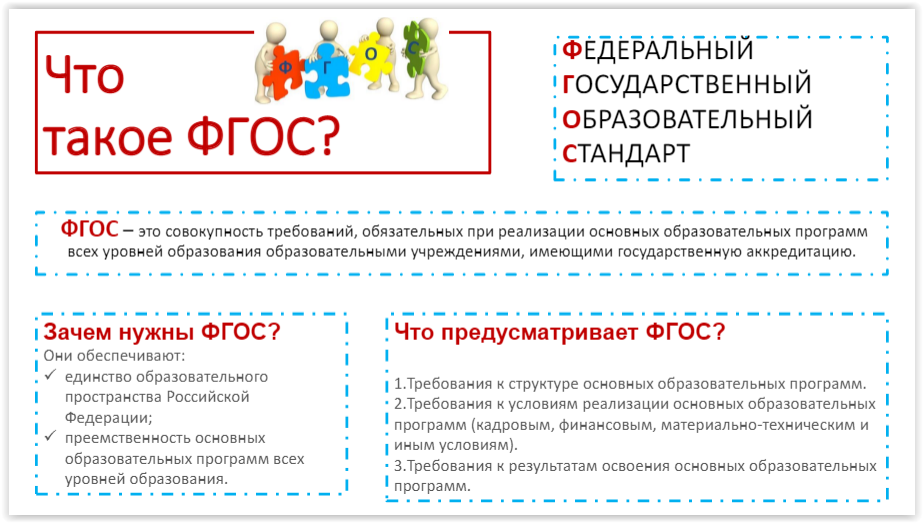 2
Обновленный  ФГОС: Критерии успешности психолого-педагогического сопровождения
успешность деятельности обучающихся;
осуществление деятельности без значимых нарушений физического и психического здоровья;
удовлетворённость своей деятельностью, своим положением;
связывание своих личных планов и интересов с этой деятельностью в перспективе.
компетентностный подход к обучению и воспитанию.
3
Требования обновлённых ФГОС НОО к психолого-педагогическим условиям реализации образовательных программ
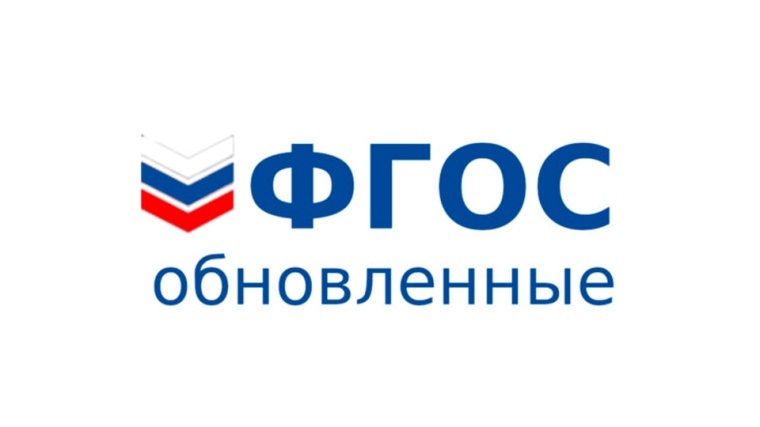 п.34.1 Результатом выполнения требований к условиям реализации программы должно быть создание комфортной развивающей образовательной среды по отношению к обучающимся и педагогическим работникам:

обеспечивающей получение качественного образования, его доступность, открытость и привлекательность для обучающихся, их родителей (законных представителей) и всего общества, воспитание обучающихся;
гарантирующей безопасность, охрану и укрепление физического, психического здоровья и социального благополучия обучающихся.
4
Психолого-педагогические условия реализации образовательных программ (п. 37 ФГОС НОО)  должны обеспечивать:
преемственность содержания и форм организации образовательной деятельности при реализации образовательных программ дошкольного, начального общего и основного общего образования;
социально-психологическую адаптацию обучающихся к условиям организации с учётом специфики их возрастного психофизиологического развития, включая особенности адаптации к социальной среде;
формирование и развитие психолого-педагогической компетентности работников организации и родителей (законных представителей) несовершеннолетних обучающихся;
профилактику формирования у обучающихся девиантных форм поведения, агрессии и повышенной тревожности;
психолого-педагогическое сопровождение квалифицированными специалистами (педагогом-психологом, учителем-логопедом, учителем-дефектологом, тьютором, социальным педагогом) участников образовательных отношений:
формирование и развитие психолого-педагогической компетентности;
сохранение и укрепление психологического благополучия и психического здоровья обучающихся;
5
Психолого-педагогические условия реализации образовательных программ (п. 37 ФГОС НОО)
поддержка и сопровождение детско-родительских отношений;
формирование ценности здоровья и безопасного образа жизни;
дифференциация и индивидуализация обучения и воспитания с учётом особенностей когнитивного и эмоционального развития обучающихся;
мониторинг возможностей и способностей обучающихся, выявление, поддержка и сопровождение одаренных детей;
создание условий для последующего профессионального самоопределения;
сопровождение проектирования обучающихся планов продолжения образования и будущего профессионального самоопределения (ФГОС НОО);
обеспечение осознанного и ответственного выбора дальнейшей профессиональной сферы деятельности (ФГОС НОО);
формирование коммуникативных навыков в разновозрастной среде и среде сверстников;
поддержка детских объединений, ученического самоуправления;
формирование психологической культуры поведения в информационной среде;
развитие психологической культуры в области использования ИКТ;
6
Психолого-педагогические условия реализации образовательных программ (п. 37 ФГОС НОО)
Индивидуальное психолого-педагогическое сопровождение всех участников 
образовательных отношений:
работников  организации, обеспечивающих реализацию образовательной программы
родителей 
(законных  представителей)
обучающихся
7
Психолого-педагогические условия реализации образовательных программ (п. 37 ФГОС НОО)
8
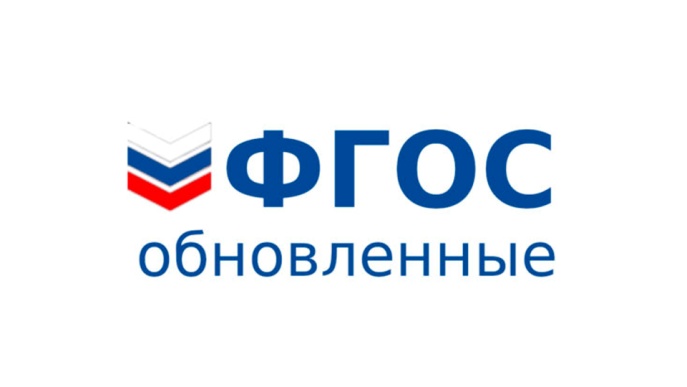 9
Этапы внедрения системы психолого-педагогического сопровождения учебно-воспитательного процесса в рамках введения ФГОС
10
Рекомендации по проектированию благоприятных условий для обеспечения образовательного процесса на уровне начального общего образования
Для формирования внутренней позиции школьника (личностные образовательные результаты)  рекомендуется:
развивать у обучающихся способности к самоопределению;
развивать умение подключаться к совместным с партнерами действиям, инициировать сотрудничество, координировать свою позицию в групповой работе;
выполнять рефлексивные операции при решении мыслительных задач, обобщение способов решения, моделирование и идеализацию.
11
Рекомендации по проектированию благоприятных условий для обеспечения образовательного процесса на уровне начального общего образования
Использование научно обоснованных методов и технологий, способствующих  развитию социально-коммуникативных компетенций младших школьников:

организовывать совместную деятельность обучающихся и их диалогическое взаимодействие;
проектировать и реализовывать сюжетные ситуации, в которых моделируются и в игровой форме решаются социально-коммуникативные задачи;
внедрять психолого-педагогические программы, эффективность которых для решения психологических задач обучающихся начальной школы является экспериментально доказанной
12
Рекомендации по проектированию благоприятных условий для обеспечения образовательного процесса на уровне начального общего образования
1.  Проводить диагностику  психологического неблагополучия обучающихся:
        - затруднений включения в совместную учебную и внеучебную деятельность
        - нарушений партнёрских взаимоотношений со сверстниками
     2. Организовывать специальное обучение коммуникативным навыкам сотрудничества;
     3. Отказаться от дифференциации и группирования детей по каким-либо признакам
     4. Встать на позицию ребёнка
     5. Решение психологических проблем обучающихся: незаинтересованности в общении и сотрудничестве со сверстниками и педагогами; невыраженной любознательности и интеллектуальной пассивности.
13
Психолого-педагогическое сопровождении ребёнка как суть деятельности педагога-психолога
14
Изменяется роль педагога-психолога образования в решении задач реализации обновлённого ФГОС
создание системы психологического сопровождения введения новых стандартов в ОП;
обеспечение формирования и развития УУД и личностных результатов как собственно психологической составляющей ядра образования;
разработку критериев и методов оценивания сформированности метапредметных и личностных компетенций;
разработку системы повышения психологической компетентности участников образовательного процесса (администрации, педагогов, родителей, обучающихся);
взаимодействие с участниками образовательного процесса для выстраивания индивидуальных образовательных траектории детей и развивающей траектории образовательной организации;
подготовку методических материалов по психологическому сопровождению обучающихся;
психологическое сопровождение реализации основной образовательной программы.
15
Спасибо за внимание!
16